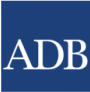 Quiz
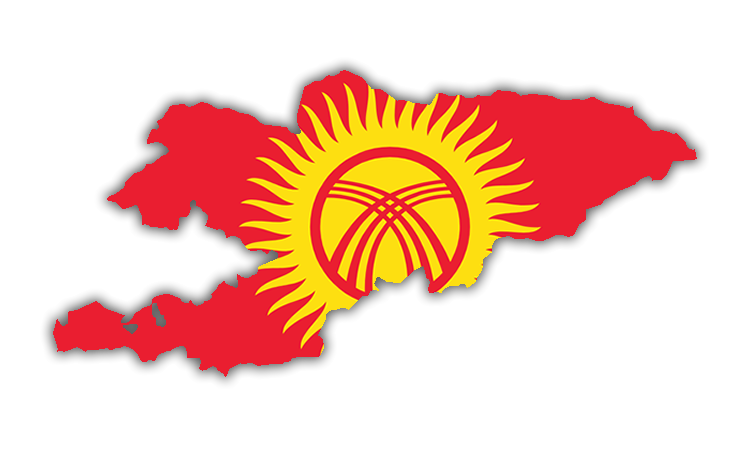 After studying all contents of the module, please, answer the following questions:
1 - Which of these is nowadays (2022) the main platform by number of users?
Pinterest
Twitter
Snapchat
Instagram
TA6618-Enabling a conducive environment for e-commerce
Module 3 - Entrepreneurial case studies on  e-commerce digital technology
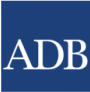 Quiz
Quiz
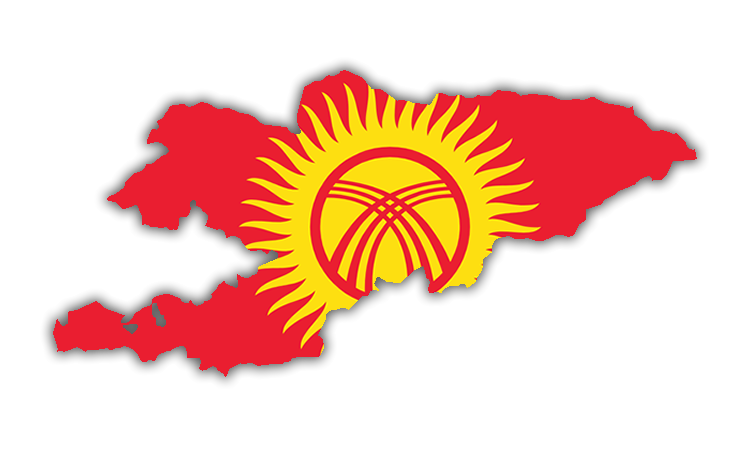 Answer:
1 - Which of these is nowadays (2022) the main platform by number of users?
Pinterest
Twitter
Snapchat
Instagram
TA6618-Enabling a conducive environment for e-commerce
Module 3 - Entrepreneurial case studies on  e-commerce digital technology
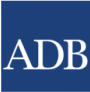 Quiz
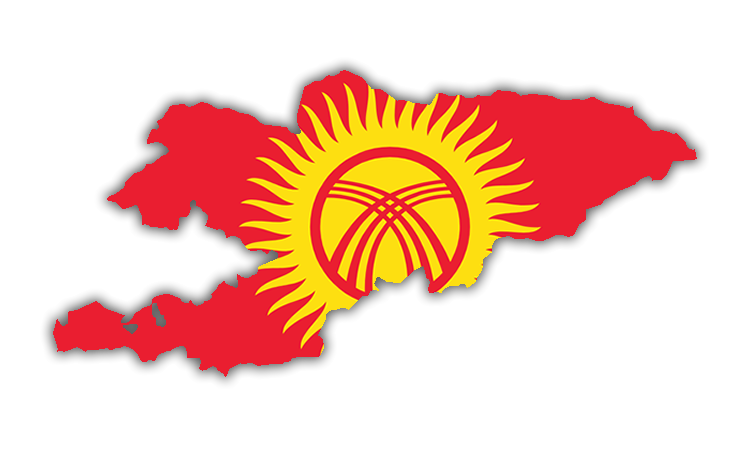 2 – Which of the following is true?
There are less people than mobile phones in KG
There are no mobile connections in Bishkek
Only 10% of KG population uses mobile phone
Kyrgyz people can only have one mobile phone
TA6618-Enabling a conducive environment for e-commerce
Module 3 - Entrepreneurial case studies on  e-commerce digital technology
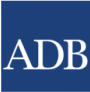 Quiz
Quiz
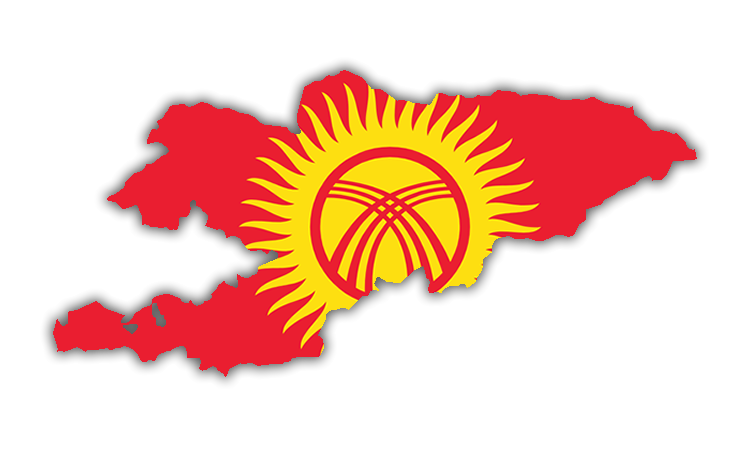 Answer:
2 – Which of the following is true?
There are less people than mobile phones in KG
There are no mobile connections in Bishkek
Only 10% of KG population uses mobile phone
Kyrgyz people can only have one mobile phone
TA6618-Enabling a conducive environment for e-commerce
Module 3 - Entrepreneurial case studies on  e-commerce digital technology
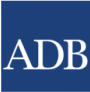 Quiz
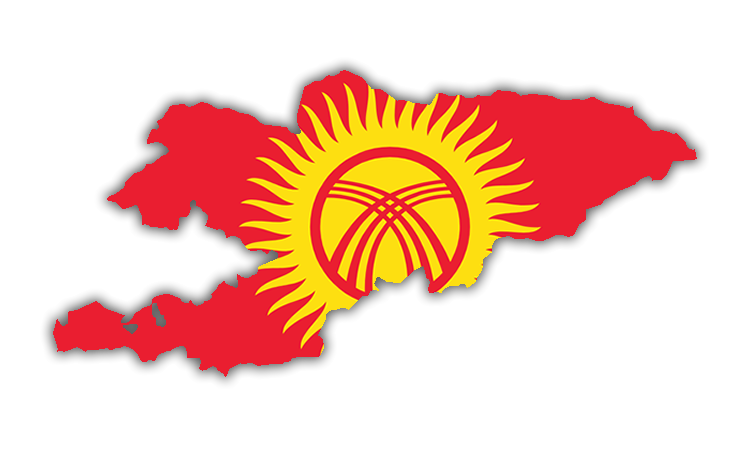 3 – What concept will work better for electronic marketing?
Presence in social media
Robotic packaging
Good shipping company
Wide range of products
TA6618-Enabling a conducive environment for e-commerce
Module 3 - Entrepreneurial case studies on  e-commerce digital technology
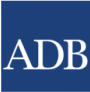 Quiz
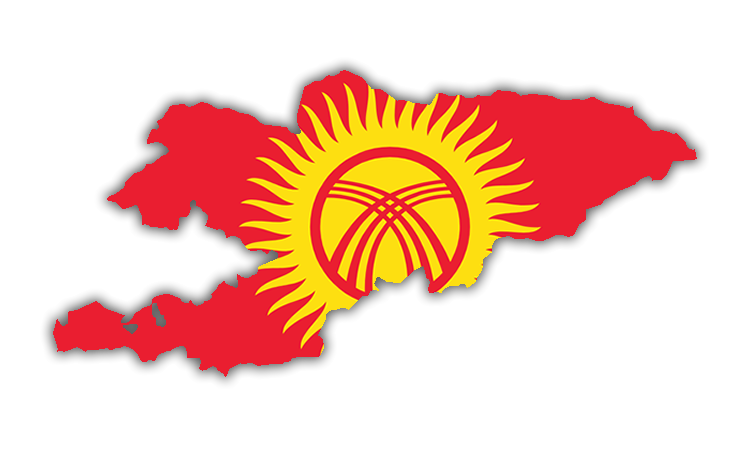 Answer:
3 – What concept will work better for electronic marketing?
Presence in social media
Robotic packaging
Good shipping company
Wide range of products
TA6618-Enabling a conducive environment for e-commerce
Module 3 - Entrepreneurial case studies on  e-commerce digital technology
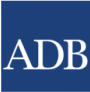 Quiz
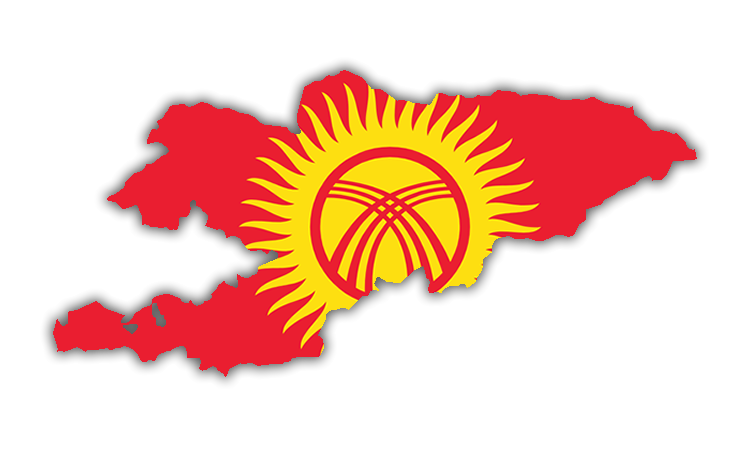 4 – Which one of the following has more features or functions of e-commerce?
Facebook
AKI Press
Sulpak
Lalafo
TA6618-Enabling a conducive environment for e-commerce
Module 3 - Entrepreneurial case studies on  e-commerce digital technology
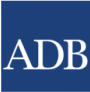 Quiz
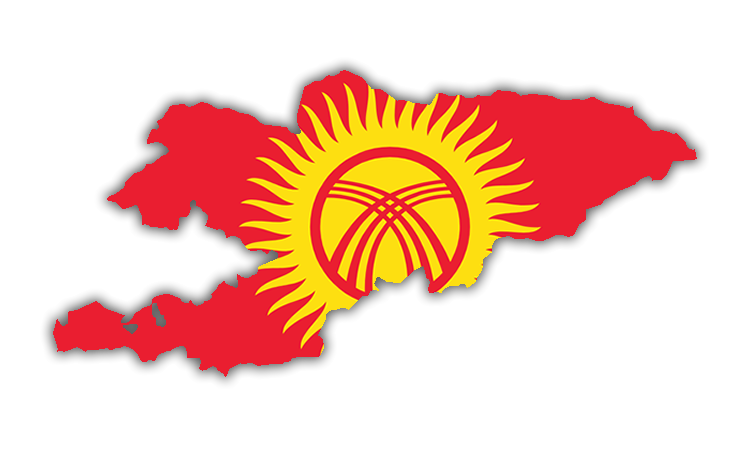 Answer:
4 – Could you identify the 4 steps of digital transformation?
Consultation - Solutions - Funding - Implement
Intranet - Extranet - Internet - Supranet
Listen - Read - Understand - Repeat
Wordpress - Facebook - Amazon - Gmail
TA6618-Enabling a conducive environment for e-commerce
Module 3 - Entrepreneurial case studies on  e-commerce digital technology